Creative Engineering 
EV Design Challenge!
School:
Class:
Period:
Teacher:
Date:
(make copies for student teams to digitally share and complete as a group, and submit for formative assessments and final summative assessment:)

Engineering Digital Notebook

Team name - student names
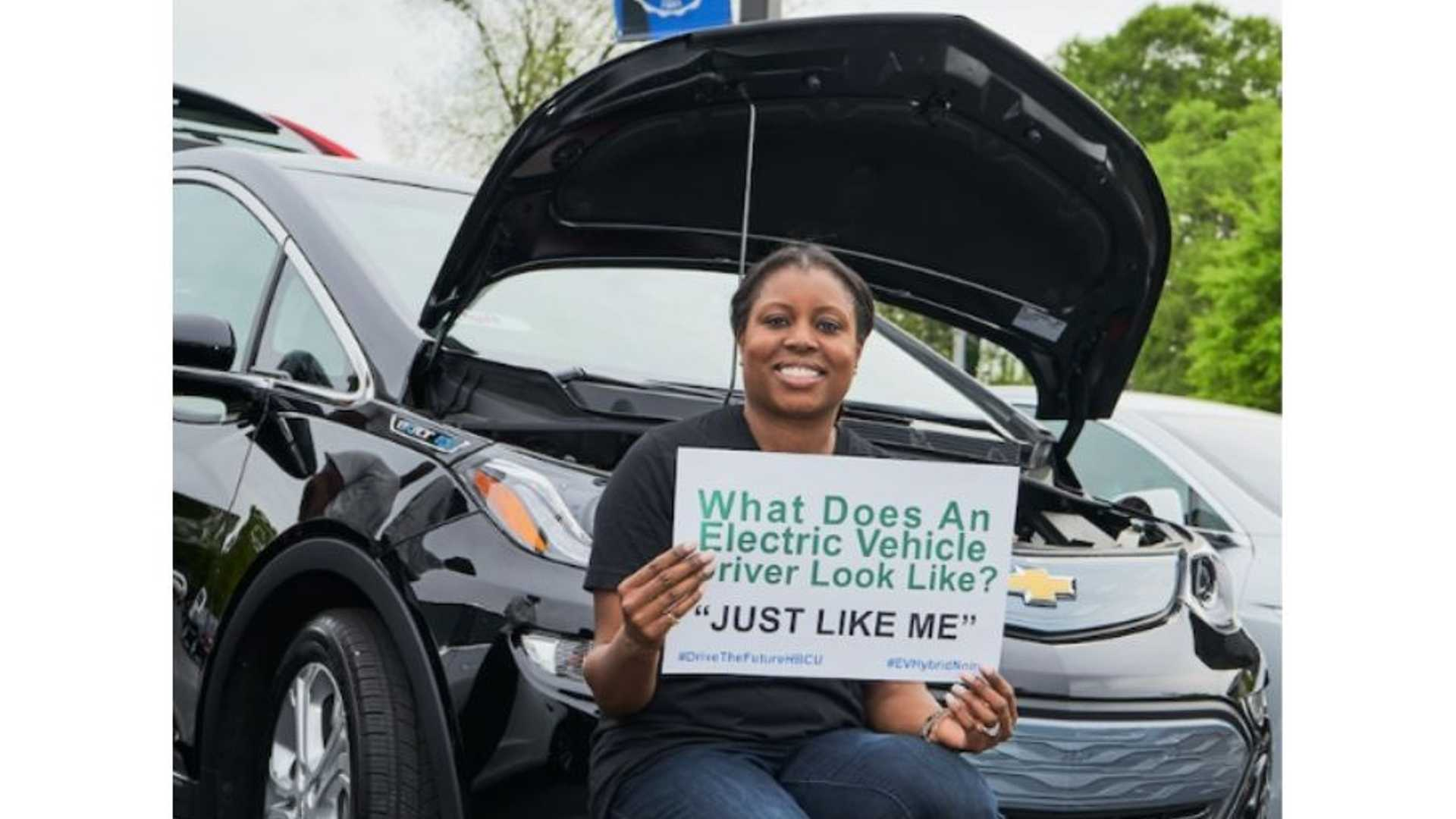 ‹#›
Resource adapted from: https://www.nrel.gov/docs/gen/fy01/30828.pdf
Introduction: Creative Engineering 
EV Design Challenge
Welcome to Creative Engineering Design EV Challenge! By working as an engineering design team, you will learn how the basics of electric vehicle (EV) technology and make your own model EV car that will run on rechargeable battery power.

Your team will design, build, test, and iterate a model EV, and apply and integrate the engineering design process, forms of energy, and related physics concepts to maximize the performance of your model EV. 

You will learn about EV-related environmental justice concepts, including air quality, health, environmental and transportation connections. In a final design expo, your team will present about your final EV model, your design process journey, and your perspectives on engineering and environmental justice in regards to EVs. Teams can also participate in fun model EV race and aesthetic design competitions.
‹#›
This EV engineering design challenge is inspired by the National Renewable Energy Laboratory’s alternative energy car competitions!

Watch the NREL Junior Solar Sprint video…
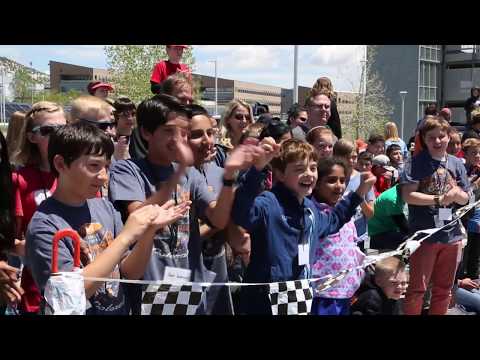 ‹#›
Engineering Design Process = Success
Design
You will experience first-hand the process of design. When you design your car, you will start with some ideas in your head and turn them into real-life models that work. Design is different than normal problem-solving, because:
You don’t know what the problems are (you discover and solve problems as you go along -- everyone’s challenges will be different).
There is never one right answer!
Engineers have to deal with trade-offs. For example, when an automotive engineer uses a larger  engine for greater performance, this usually sacrifices fuel efficiency. In a sports car, performance and speed are very important. But in a city car, fuel efficiency is more  important. So it is up to the designer to decide which are the most important goals. Even though there is no one right answer, some answers may be better than others for a particular application. Obviously the best-engineered car is the fastest!
‹#›
Project Assignments:
Assignment 1 - Concept Sketch:
Car design considering size, weight, material, and aerodynamic qualities.
Assignment 2 - Drivetrain:
Motor circuit, chassis, gearing, bearings, axles and wheels integration.
Assignment 3 - Car Body:
Model car body design, considering aerodynamics and aesthetics.
Assignment 4 - Test Model EV: 
Three timed trials, record car re-design plans. If time is available, iterate on car design and re-test.
Assignment 5 - Design Expo: 
Slides, video, poster, or other team presentation of model EV design, function, and reflection questions.
‹#›
‹#›
‹#›
‹#›
Model EV Design-Build Constraints
The electric battery-motor materials provided must power the model EV
The remainder of the vehicle must be your own design and can be made from any other material.
An on/off switch must be incorporated into the car design. The switch may be purchased or crafted from readily available materials such as aluminum foil, paperclips, fasteners, etc. 
Vehicle Specifications: 
1. The vehicle must adhere to all parameters, be structurally sound, and safe to contestants and spectators (e.g., no sharp edges, projectiles, etc.). 
2. Size: The vehicle must not exceed the following dimensions: 30 cm (11.8 inches) by 60 cm (23.6 inches) by 30 cm (11.8 inches). 
3. Weight: The vehicle must weigh a minimum of 750 g. If vehicles do not meet the minimum weight requirement.
Steering (Optional): A guide wire attachment, referred to as an eyelet, must be attached to the car.. A guide wire (such as a fishing line) will be no more than 1.5 cm from the surface of the track, will go through the attached eyelet on the car, will serve as the steering mechanism, and will keep the car on track.
Guide Wire: The eyelet must be used for steering only and must be directly hooked onto the guide wire.
Test track: Two end blocks and a fishing line guide wire stretched taut between the blocks (approx. 60cm x 10m)
EV Design Awards will be given for the fastest car, most aesthetic design, plus teamwork spirit award.
‹#›
Model EV Materials & Equipment
‹#›
Engineering Notebook
Getting Started:
This digital engineering notebook will provide you with information and ideas as your team builds their model EV car. Each team will keep a digital engineering notebook using these slides to document the model EV design-build-test. Include photos, videos, and narrative descriptions at each stage.
power source: how the EV battery-powered motor works
chassis: how to build the frame of the car
wheels and bearings: how to make wheels that turn
transmission: how to transfer power from the motor to the wheels
body shell: how the shell effects car performance

In general, when you design, it is good to keep the different parts in mind, but don’t worry about the details of each component until you are ready for them. Each build section is composed of four informational parts:
purpose
ideas
concept
suggested materials

The concept section will raise issues that will help you decide how to make the right decisions and build your team’s model EV car.

Experiment as much as possible early on and don’t worry about making mistakes, “mistakes” are essential to engineering! It is  always the case with design that you don’t know what the problems are until you encounter them. So get your hands dirty and have fun!
‹#›
Assignment 1: Model EV Concept Sketch
Your team’s  first task will be to create a concept sketch. As part of your concept sketch your team will consider the following questions:

Chassis & Body: What object(s) will the team use for the chassis and body of their car? Consider size, weight, material, and aerodynamic qualities. 

Drivetrain: How will the team transfer energy from the electric motor to the drive axles? Potential options include:
Option A: Use pulleys and rubber bands to connect the motor to a drive axle.
Option B: Use gears to connect the motor to the drive axle.

Wheels/Axles: What type and size of wheels and axles will the team use?

Optimizing Performance: How will the team optimize their car to perform well in all Triathlon events?
Increasing wheel traction to minimize slippage.
Reducing weight.
Reducing axle friction.
Increasing aerodynamics.
Selecting the optimum gear/pulley ratio for maximum torque and minimum slippage.
Optimizing the drivetrain to ensure the rubber bands, gears, or fan blade consistently transfer the maximum amount of energy from the motor to the wheels.
Optimizing alignment so the car drives straight.
Wiring the motor, battery and battery holder, alligator clips.

Aesthetics / Decoration: Stickers, paint, markers, logos, and LEDs will be available to decorate the car.
‹#›
Drivetrain
Transmission
Purpose
A car’s transmission transfers the power from the motor to the wheels. While doing so, it may make the wheels spin at a different speed than the motor.

Ideas
There are different ways to transfer power from the motor to the wheels. Some popular techniques are direct drive, friction drive, belt drive, chain drive, and gears.

Some transmissions are easier to build then others, and not all are appropriate for a model EV car.

Concept: Speed vs. Force
The most simple type of transmission is direct drive, which means the motor is connected directly to the axle of the driven wheel. Direct drives are not common in vehicles; one of the few vehicles that uses direct drive is a unicycle. Every time your feet make one revolution, the front wheel makes one revolution.
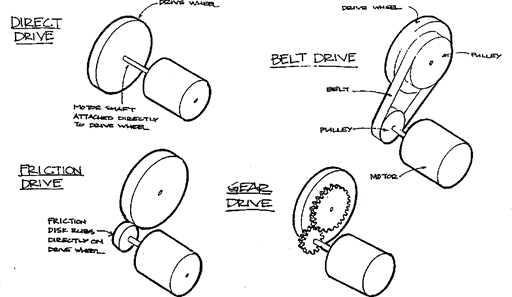 ‹#›
Assignment 2: Drivetrain
Your team’s next task will be to design and build a drivetrain to power your model EV, and consider the following question:

Motor Circuit: Build and test your motor circuit using the required materials provided.

Gearing: Build your gear choice using selected materials. How will the team transfer energy from the electric motor to the drive axles?
Option A: Use pulleys and rubber bands to connect the motor to a drive axle.
Option B: Use gears to connect the motor to the drive axle.

Wheels/Axles: Select an axle and wheel combination. What type and size of wheels and axles will the team use?

Bearings: How will the team attach the wheels and axles to the chassis? How will the motor, gears, and axle and wheels integrate?
Increasing wheel traction to minimize slippage.
Reducing weight.
Reducing axle friction.
Increasing aerodynamics.
Selecting the optimum gear/pulley ratio for maximum torque and minimum slippage.
Optimizing the drivetrain to ensure the rubber bands, gears, or fan blade consistently transfer the maximum amount of energy from the motor to the wheels.
Optimizing alignment so the car drives straight.
Wiring the motor, battery and battery holder, alligator clips

Chassis: This is the foundation of the car. Will the drivetrain be front-wheel drive or rear-wheel drive?
‹#›
Power
Power
How does such a battery create power? To understand power more clearly, let’s look  at a mechanical example to illustrate the main ideas. For example, imagine a water wheel,  like the one illustrated::

In the battery, a very similar equation for power is true as for the water wheel. But  instead of height, we have what is called voltage, and instead of buckets of water, we  have electric current (or the number of electrons flowing through the motor).

The power coming out of the EV panel is the product of the voltage and the number of  electrons flowing (the current):
Power = Voltage x Current
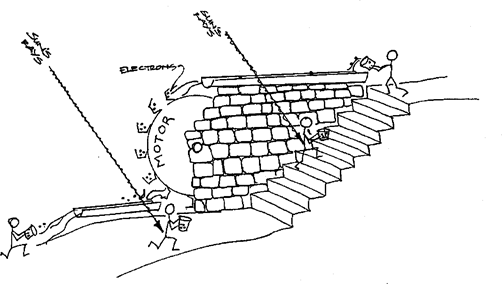 ‹#›
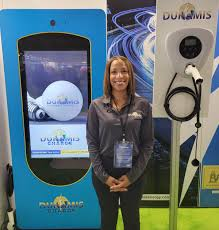 EV Motor
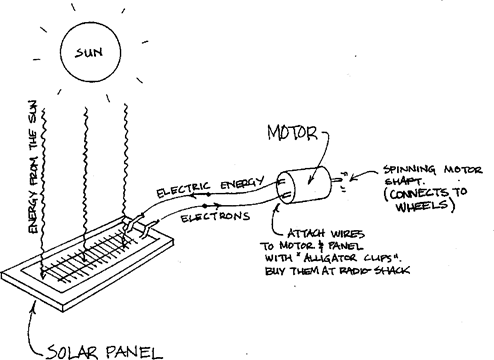 Power Source: 
NiMH Battery and Electric Motor
Purpose
The purpose of the batteries are to story energy and to turn this energy into electrical energy. The electric motor then uses this electrical energy to power the wheels of the EV car. 

When a battery is connected with wires to a motor to create a circuit, electrons will flow through the wire into the motor making it spin.
NiMH rechargeable battery
‹#›
Materials Provided: EV Motor
Two rechargeable AA batteries
One DC Motor 
Two alligator clips
Battery pack for two AA batteries with on/off switch
Classroom battery charger
Note: See the Tinkercad Circuits & EV Motor Workshop of this course for instructions on how to build the model EV motor.
‹#›
EV motor circuit
(Insert your team’s images, video, notes, reflections, etc. to use in your group’s final design expo presentation)
‹#›
Gear Ratio
As mentioned before, most vehicles are not direct drive, so let’s look at another type of  vehicle: a 3-speed bicycle. A bicycle uses a chain drive. It allows you to move the pedals,  and the chain transfers the energy from the pedals to the rear wheel.

The chain glides over different sized sprockets, depending on the speed of the rider.  Which sprocket combination will make the rider go the fastest, given the same pedaling  rate, or cadence? (Hint: how many times will the back sprocket (and therefore the back  wheel) turn with each rotation of the front sprocket?)

Each rotation of the front sprocket will make the back wheel rotate once in combo 1,  twice in combo 2, and four times in combo 3. So, combination 3 will go the fastest. (these  sprocket combinations can also be called gear ratios, because the new speed is calculated  as the ratio of the driven (front) sprocket over the back sprocket.)
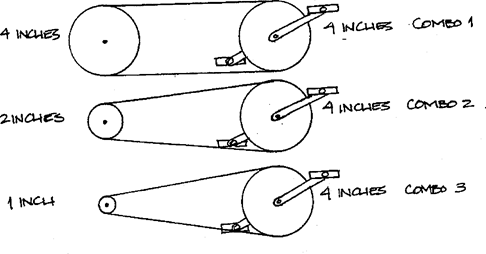 ‹#›
Gear Ratio Selection
Selecting the Proper Gear Ratio
So, how can you choose the best gear ratio? Experimentation is probably the easiest way  to find out.
The idea is that your motor, like your legs when you ride a bike, like to go a certain  speed. They also have a limit as to how much force they can exert. First you must find the  speed at which the motor gives the most power (this is usually half the speed the motor  will rotate if there is no load, or force, exerted on the motor shaft). Try to keep the motor  turning at approximately that speed as you experiment with different gear ratios.
It helps if you build your car in such a way that you can change the gear ratios easily as  you experiment. Remember, the ideal gear ratio may change some if you change different  characteristics of your car (size, weight, etc.). Just remember, if your car is not going very fast it can either be that the wheel speed is too slow, or (like Jeff riding uphill) the force  required to turn the wheel is too high. Try a different gear ratio!

Materials
The materials you choose vary greatly depending on the type of transmission you build.  If you decide to build a belt drive, try stiff, rubbery materials for the belt - such as a slice  of inner tube or an o-ring. Make sure your pulleys are pulled away from each other so  that the belt is tight. One suggestion: one way to change the gear ratio on a pulley drive is  to add or remove masking tape around the pulley, which changes its diameter.
If you use a friction drive, make sure you have enough traction on the friction disk, or it  will slip (see the materials section for wheels and bearings). Also, make sure the friction  gears are pressed against each other snugly to ensure traction.
In all cases, you will need wheel like parts to put on the motor shaft and the wheel, and  you can get ideas from reading the suggestions for wheel materials.
‹#›
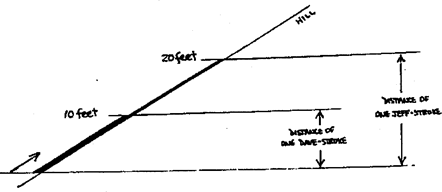 Force
Force
You may ask, then, why isn’t it the best to go for the highest speed possible? Well, you can’t get something for nothing! So what are you giving up when you gain speed? Let’s  investigate…

Imagine two bikers approaching a very steep hill. Jeff and Dave are both in third gear,  because they are going very fast. Dave downshifts into second. But Jeff decides to stay in  third gear, because he knows that third gear is for going fast, and he wants to go up this hill very fast.

What happened? If only Jeff could’ve kept pedaling at the same rate, he would’ve beat  Dave by a mile! Let’s look at each pedal stroke. Each time Dave and Jeff pedal once, Dave’s back wheel goes around once (let’s say it travels 10 feet), but Jeff’s back wheel  goes around twice (20 feet).

Dave realizes that he only has to expend half the energy per pedal revolution than Jeff  does, because Jeff goes twice as far each time. That is why Jeff started getting very tired,  because his pedals were difficult to push. In other words, his pedals required more force  than Dave’s did.
So does Dave expend less energy going up the same hill?

So, the bottom line is, when we gain a speed advantage, we are losing the force  advantage. The pedals are more difficult to turn. You can gain either speed or force  advantage, but not at the same time.
‹#›
Gears & Transmission
(Insert your team’s images, video, notes, reflections, etc. to use in your group’s final design expo presentation)
‹#›
Chassis
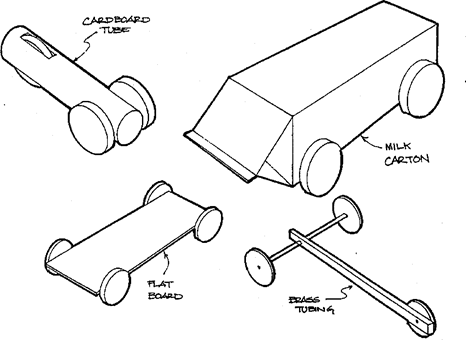 Chassis
Purpose
The car’s chassis is its frame. It holds all of its main parts together.

Ideas
Some possible ideas for a EV car chassis are below. Try different ideas! 
Try different  materials!

Concepts: Weight and Stiffness
One thing you will discover when you build your EV car is that designing and building involves trade-offs. There is no ideal design. This is true with the chassis of your car.

One obvious consideration is that you don’t want your car too heavy. It is easier for your motor to push a light car than a big, heavy one. In EV cars, efficiency is very important, and you don’t want to waste energy.

But something you must also keep in mind is that a light car can be pushed easily by the wind too. Even if the wind does not blow the car over, it may make it harder to go in a  straight line.
‹#›
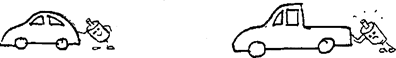 Materials
The first step to a lightweight chassis is choosing the right materials, but more importantly, is fairly stiff for its weight.
What is the difference between strong and stiff? Strong means it will not break easily.  Stiff means it will not bend easily. For the model EV car, stiffness is very important.










Shape
Some heavier materials are also appropriate if they are constructed correctly. Other materials are made stiffer or stronger by sandwiching them between other materials. Orientation is also very important in  determining stiffness. Material selection and the importance of shape and orientation of the materials offers options for managing the weight of the EV car.
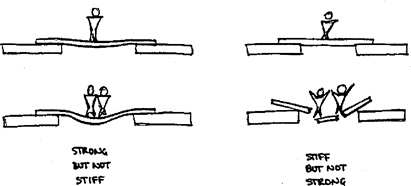 ‹#›
Materials: Chassis
Materials
Any material that is light and stiff would be appropriate for building a model EV car. Some hollow and tube like  pieces are very stiff for their weight. Arts and crafts stores and hobby stores are good  sources. Some stores have scrap materials like cardboard. Or, look around your house for  scraps. Some materials we found that are useful are:
stiff insulating foam (large hardware store or home improvement center)  
foam core (like the back of your EV panel -- try arts and crafts stores)  
balsa wood (a&c or hobby stores)
brass tubing (a&c or hobby)  
cardboard tube (scrap from a&c store)  
shoe box
soda bottle  
rigid plastic container
corrugated cardboard (scrap from boxes)
‹#›
Chassis
(Insert your team’s images, video, notes, reflections, etc. to use in your group’s final design expo presentation)
‹#›
Wheels & Axles
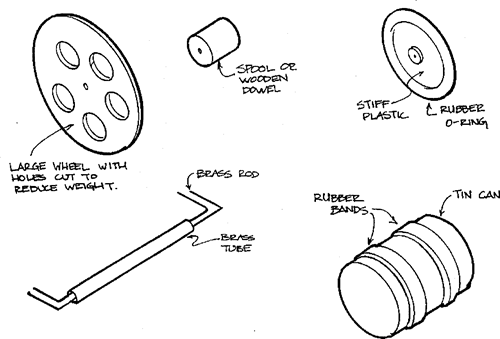 Wheels and Bearings
Purpose
Wheels support the chassis and allow the car to roll forward. Bearings support the wheel  while allowing them to rotate.

Ideas
Wheels can be large, small, narrow, wide.

Concept: Friction
Friction keeps things from sliding against each other. When you build your cars, there are  some parts that you want to slide easily, and there are other parts you don’t want to slide  at all.

Tire Traction
When you have two things that must roll against each other, like a wheel rolling along the  road, friction keeps them from slipping. This type of friction is also called “traction,” and  is important to remember when building your wheels.  The heavier the wheel, the more energy it takes to get the wheel turning.  Surprisingly, the bigger the wheel diameter (even if it is the same weight), the more energy it takes to get the wheel turning.
‹#›
Weight & Traction
Weight Distribution and Traction
Traction and weight are issues to address or consider in designing cars. Consider front-wheel-drive or rear-wheel-drive for your team’s EV car design. All of the force is transmitted through the driven wheels. 

Traction is important for transmitting the forces from the wheels to the  road. If any of your wheels are spinning rather than rolling, you probably need more traction. Traction can be increased by adding a non-slip material around the wheels (like  a tire) or by moving weight over the driven wheels. But, remember, it is also important to  have efficient wheels, which are usually thin and lightweight. Weight distribution is very important, since you can increase traction just by moving existing weight from one part of the car to the other.
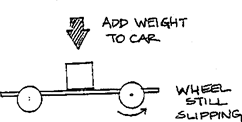 ‹#›
Bearings & Friction
Bearings
When you have two things rubbing against each other and you want them to move freely, otherwise friction slows things down and wastes energy.
One case where friction is very undesirable is in the wheel axle. The axle must be  supported and attached to the chassis, but still must be able to turn. Components of the relative motion of two parts are called bearings. Some ideas bearings are sketched:

Lubrication
Lubrication helps parts slide against each other, so it is used in bearings to reduce friction. Different lubricants work better with different materials. Try various lubricants and see which ones work  best in your car.
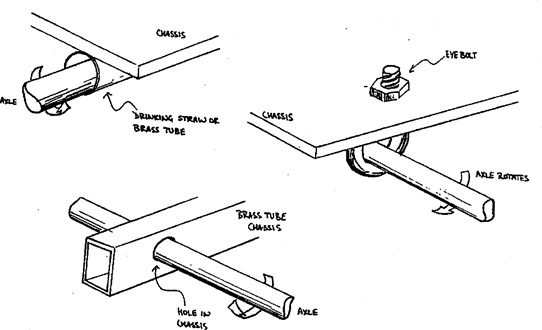 ‹#›
Wheels & Alignment
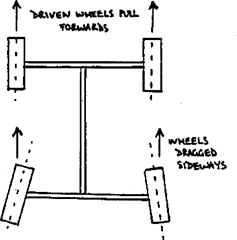 Wheel Alignment
Another problem that wastes energy is poor wheel alignment. When the wheels on your vehicle are not lined up properly, some of the wheels must slide sideways. One way this  might happen is sketched below.

When the driven wheels try to pull the car one way, but the rest of the car wants to roll  the other way, the traction in the wheels (normally a good thing) wastes quite a bit of  energy.

Also, make sure that the axle goes through the center of the wheel. One suggestion is to  use a compass, rather than tracing a circle, it you cut a circle out of a material. The  compass will show you where the center of the circle is.

Taking time to align the wheels carefully the first time will make a huge difference in  how well your car runs.
‹#›
Materials: Bearings, Wheels & Axles
Materials
For wheels: Look around for anything round, or things which can be cut into circular  shapes...look at home, arts and crafts stores, and hardware stores. Hobby stores sell  model wheels, but they are more expensive and are not designed for building a model EV car.  Ideas for materials are:

thin plywood
foam core
styrofoam  
toy/model wheels  
tape spool
brass tube  
wood dowels
balsa wood
stiff plastic sheet  
cardboard tubes  
tin can
thread spool  
plastic pipe
For traction: Things that are rough or rubber-like usually add traction. A few ideas:
rubber o-rings (hardware store)  rubber bands
rubber sheet  cloth tape
silicone or other caulking (hardware store)

For axle: The axle must be stiff, narrow and round. Some ideas:  
nails
brass rod  brass tubing
coat-hanger wire

For bearing: Some ideas of things that would support the axle:  
Screw eyes/eyebolts (hardware store)
brass tubing
hard material (wood, aluminum, etc.) with a hole drilled into it  brackets with screw holes pre-drilled
holes drilled directly into the chassis
‹#›
Bearings, Wheels & Axles
(Insert your team’s images, video, notes, reflections, etc. to use in your group’s final design expo presentation)
‹#›
Assignment 3: Car Body
Body/Shell
Purpose
The body or shell of a real car has several purposes. It protects the passengers from wind  and rain, it provides added safety in case of a crash, and it improves how the car looks.  But it also changes how the car performs because a well designed shell can reduce the  force of air on the car as it moves.

Ideas
Anything that meets the objectives for designing a functional, aesthetically pleasing EV car design is fair game!
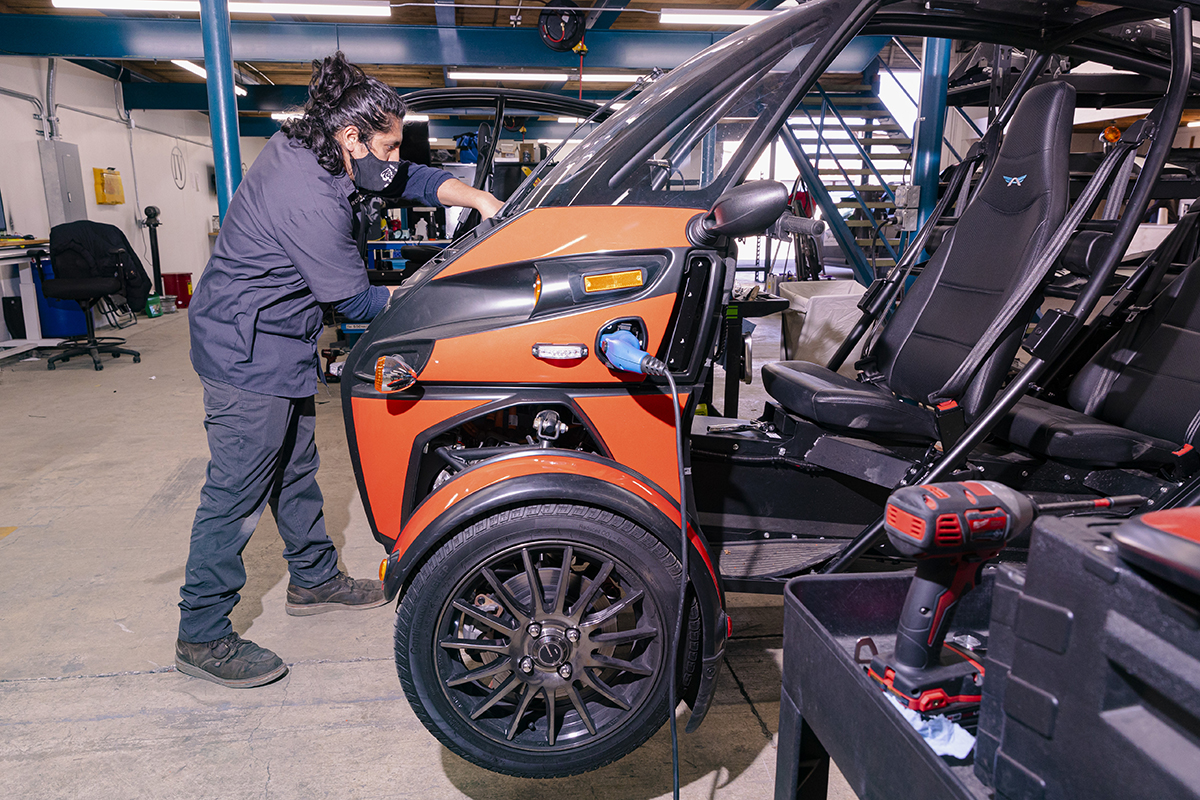 ‹#›
Assignment 3: Car Body
Your team’s next task will be to design and build your model EV car body, and consider the following questions:
Car body: What object(s) will the team use for the body of their car? Consider size, weight, material, and aerodynamic qualities.  
Aerodynamics: How will you design and build the body of your model EV to have the least air resistance?
Aesthetics / Decoration: Stickers, paint, markers, logos, and LEDs will be available to decorate the car. 
Optional: Car & Track Connection: How will you design and attach the eye hook to the under chassis to attach the track guideline?
‹#›
Aerodynamics
Concept: Aerodynamics
To see how much force air can have, you can try some simple experiments. While driving  in a car, try (carefully!) holding your hand flat, and sticking it out of the window. Feel  how much force the air has on your hand. What happens to the force when you tilt your  hand?

Or while riding a bike down hill, compare how fast you can go while sitting upright, or  leaning forward. If you crouch down, the air can go over you instead of hitting you in the  chest, so you should be able to go faster. In either words, the force of the air on your body  when you crouch down is less, so you are more aerodynamic.
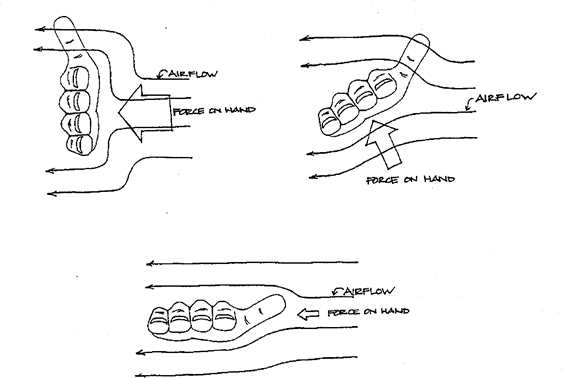 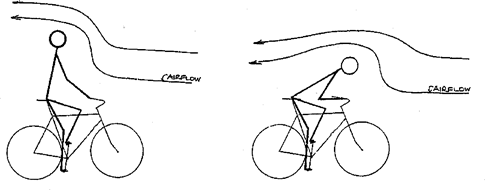 ‹#›
Aerodynamics & Aesthetics
Fast cars are shaped so that, when moving quickly, they can cut more easily through the  air. As another example, you may have seen tractor-trailer trucks with big air deflectors on them. The reason for this deflector is to make the truck more aerodynamic, so the  truck’s engine doesn’t have to work as hard and the truck driver saves money on gas. In some situations, the force of air helps you instead of hurting you. For example, what if  you want to slow down very fast? How about using a parachute? Now the force of the air is helping you.

Materials
So how do you reduce the force of air on your EV car? One way might be to add a body  or shell to it that deflects the air around the car. Some possible materials you might use are:
poster board  
cardboard  
foam core
stiff insulation foam (e.g. “Foamula” - can be bought at lumber stores) 
mylar or plastic sheet

Insulation foam can be carved to shape, made smooth with sandpaper, and even painted  to look nice. 

(Warning: some paints, like spray paint, will “melt” foam, so always try  your paint on a piece of scrap foam that you don’t need before using it on the real thing.)
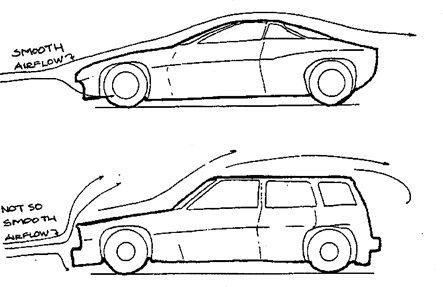 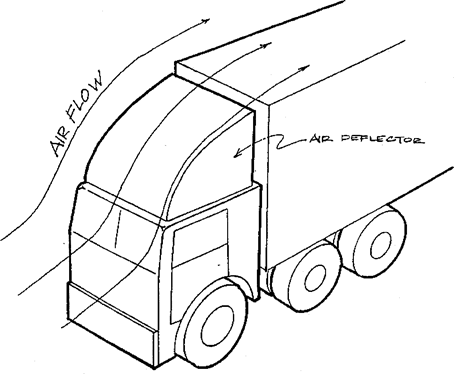 ‹#›
Body/Shell
(Insert your team’s images, video, notes, reflections, etc. to use in your group’s final design expo presentation)
‹#›
Assignment 4: Model EV Test
Test your team’s model EV: 
Conduct time trials over a set distance and record the time in seconds. Calculate speed by dividing distance traveled by time to complete the distance. If extra time is available, iterate on car design and re-test:
Three Car Trials: Create a data table with distance, time, and speed columns (speed=distance/time). Record model EV cars results.
Re-design Ideas: How will the team propose to re-design your model EV to make it faster? To make it lighter? To make it sturdier?, etc.
Re-test Results: How did your re-designed EV model car perform? Run three more trials (data table with distance, time, calculate speed) Record your model EV cars results.
‹#›
Assignment 4: Model EV Testing
(Insert your team’s images, video, notes, reflections, etc. to use in your group’s final design expo presentation)
‹#›
Model EV Re-Design
(Insert your team’s images, video, notes, reflections, etc. to use in your group’s final design expo presentation)
‹#›
Model EV Re-Test
(Insert your team’s images, video, notes, reflections, etc. to use in your group’s final design expo presentation)
‹#›
Assignment 5: Model EV Final Project Deliverables
As a team, create a final Design Expo product of your choice to include:
Slides
Video
Poster
Other presentation ideas with teacher approval
Your team will present your final product and model EV car during the final Design Expo presentation in class and reflect on:
Demonstrate/explain your model EV design. 
What components did you use to build your model EV? 
How does your model EV motor circuit work? What is the motor power source (type/number of batteries)? 
How did your team work together on the model EV project? Did you have team roles or a leader? 
What successes did your team have in designing your model EV? What are you most proud of? 
What challenges did your team face in designing your model EV? How did you overcome them? 
If you had additional time and/or materials what future changes would you make to your model EV? Why?
What aspects of the Environmental Justice StoryMaps resonated most with your team in relation to EVs (air quality, health, community and environmental impacts, transportation connections)?
‹#›